Cancer Fighting Foodsby Kimberly Kirschner, Willow Star Haven Foundation
A diet rich in nutrient dense foods is important in preventing and fighting cancer. The right foods, by themselves or in combination with other foods, can support a healthy weight, supply disease fighting phytonutrients, and improve energy levels, which can be depleted by cancer treatment. The foods included in this  presentation are a sampling of “superfoods” that have been extensively studied for their benefits: brassica vegetables; sprouts; mushrooms; allium rich vegetables; turmeric and ginger; berries and other fruits; avocado and nuts; green tea
Cruciferous Vegetables contain Glucosinolates: Sulforaphane, I3C and DIM
Glucosinolates are the sulfur containing compounds in brassica vegetables that confer unique taste, smell and health properties. These break down with the help of the enzyme myrosinase to form biologically active indoles and isothiocyanates, including sulforaphane and I3C;
Sulforaphane has the ability to reduce the expression of long noncoding RNAs (aka IncRNAs) which seem to be able to regulate gene expression (“How does broccoli help prevent cancer?,” n.d.);
 Indole-3-Carbinol and DIM: DIM is the most extensively studied metabolite of I3C and a star in the fight against cancer. It inhibits proliferation of androgen dependent cancers, is anti-proliferative in tumor activity, has been shown to induce apoptosis, inhibit angiogenesis, regulate inflammation, regulate sex hormones and their receptors and inhibit growth of stem cells (Zhang, Feng, & Narod, 2014).
Getting your Brassica on…
Arugula has the highest glucosinolate content among  mature brassica vegetables;
Brussel sprouts are right up there with arugula in glucosinolates;  they also have twice the vitamin K of red cabbage and more vitamin C than oranges;
Purple cabbage contains glucosinolates and inflammation fighting anthocyanins;
Kale is one of the top vegetables in total antioxidant capacity as measured by ORAC
Broccoli is the best known star of the brassica family. To enhance the benefits of broccoli allow sulforaphane to develop by chopping or blending broccoli and waiting 40 minutes to cook or eat (cooking can deactivate the myrosinase enzyme); if you can’t chop and hold, then cook with added mustard greens or radish root, which contain myrosinase: How to cook broccoli (hyperlink to NutritionFacts.org).
Sprouts excerpt from NutritionFacts.org video
The anti-cancer properties of vegetables are concentrated in their seeds and sprouts. Sprouting and consuming broccoli seeds is an incredibly potent and inexpensive way to get sulforaphane—up to 50 times the amount in full grown broccoli (“Surprising Discovery Reveals How Broccoli Fights Cancer,” n.d.);
Here is a demonstration from the video clip of cancer cells in vitro disappearing as they are treated with sulforaphane (MCF7 is an estrogen receptor + BC cell, and SUM159 is an ER – BC cell):
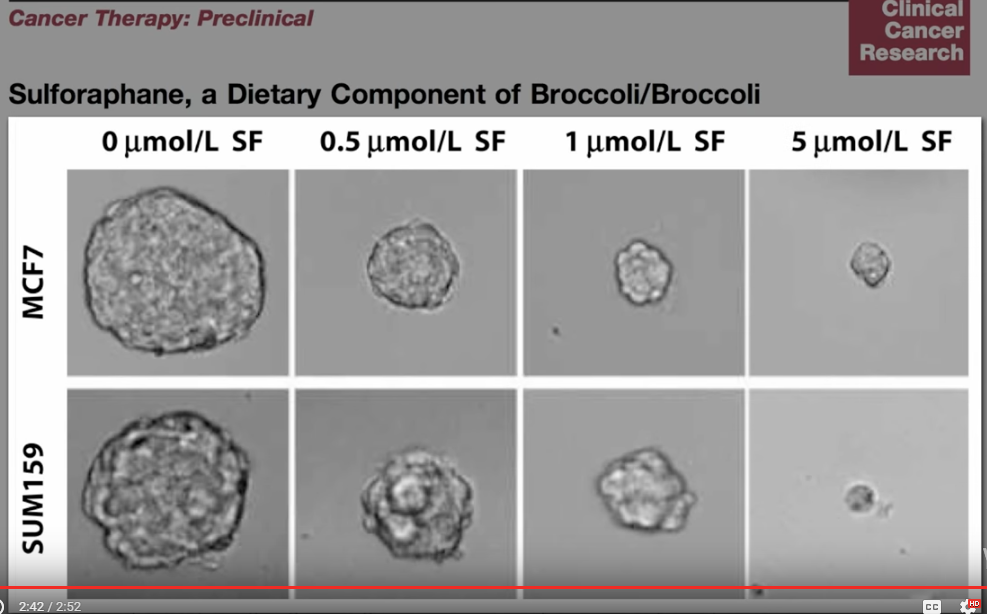 Powerful  Nutrition You Can Grow at Home
NASA is researching the growth of microgreens in micro-gravity for maximizing nutrition in space 
[article by Jim Siegel Celebration News April 2017]
This Urban Cultivator, made in Canada, offers home grown broccoli and other sprouts in the kitchen year-round
Triterpenoids in Food give many herbs, spices and other foods their therapeutic properties
“Triterpenes are natural compounds showing a wide spectrum of biological effects. They proved to have anti-bacterial, anti-viral, anti-fungal, anti-oxidative and anti-inflammatory properties, as well as anti-cancer and chemopreventive ones. Not only they are capable of inhibiting life of neoplastic cell lines, but also induce apoptosis of cancer cells, to cause their “suicidal” death, with no threat to normal cells of the body. Such properties, in particular the selectivity of triterpenes’ activity, present them as alternatives in cancer treatment and prevention. Therefore, it is essential to gain such compounds, for evaluation of their cytotoxic properties and underlying mechanisms, through synthesis of new derivatives” (Chudzik, Korzonek-Szlacheta, & Wojciech, 2015).
Edible triterpenes are found in many categories of foods, including:
Adaptogens like ashwaganda, ginseng, licorice, Tulsi 
Fragrant herbs like rosemary, thyme, basil and peppermint
Mushrooms 
Citrus peel--juice lemons and oranges or include them with peel in smoothies (University, 2015)
Seaweed
Cucumber, strawberries, mango pulp, olive fruit, black tea (Editor, 2016)
Mushrooms Maitake, Shiitake, Oyster, Cordyceps, Reishi, Turkey Tail, Chaga…
Tremendous research has been devoted to the medicinal benefits of  mushrooms (over 100 species have been studied), including the ability to boost immunity and reduce inflammation (Moro et al., 2012); in cancer treatment, sometimes along with traditional chemo (“Mushrooms,” n.d.).
A number of compounds in mushrooms have anti-cancer properties, including lentinan, studied for increasing survival rates in cancer patients, and polysaccharides, which can help with side effects of treatment (Lindequist, Niedermeyer, & Jülich, 2005).
Organic maitake, shiitake, oyster and baby bellas;  cooking whole mushrooms makes nutrients more available
Mushrooms also contain ergosterol which converts to vitamin D2, and adaptogenic properties to help improve hormone levels, stress, sleep (California, n.d.).
There are a number of supplement powders on the market Click on this link to read about adding mushroom powder to your coffee
Mycobiologist Paul Stamets has several YouTube videos on mushrooms; in this one he describes how Turkey Tail mushrooms treated his mother’s BC in combo w/Herceptin
The Allium family of vegetables, rich in sulfur, oligosaccharides, flavonoids, selenium
Onion, Leeks, Shallots, Chives
Garlic
Most research on the medicinal benefits of allium vegetables focuses on gastrointestinal cancers, but associations exist for reduction of many types of cancer when allium foods are consumed on a daily basis. In addition to the bioactive compounds listed in the title, allium vegetables are a significant source of fiber, potassium, iron and vitamin C, and they may also have antimicrobial and immune boosting benefits  (Nicastro, Ross, & Milner, 2015).
Research into the anticancer properties of garlic focus on the ability of this bulb to halt/block the formation of cancer-causing substances; reduce cell proliferation; enhance DNA repair and induce cancer cell death. The World Health Organization recommends 2-5 grams of allicin from garlic in any of its’ forms (“Garlic and Cancer Prevention,” n.d.)
Turmeric Root and Ginger
Much has been written about the anti-cancer benefits of turmeric’s principal bioactive ingredient, curcumin. Populations that consume the spice as a regular part of their diet (India, the islands), have lower rates of most cancer compared to the west (for example, Americans have 5 times the rate of breast cancer) (“Why are Cancer Rates so Low in India?,” n.d.); 
Turmeric is being studied for its effects on oncogenes of proliferation and apoptosis in breast cancer, and as a combination therapy in cancer treatment (Liu & Chen, 2013); 
Major cancer centers, like Memorial Sloan Kettering, acknowledge the benefits of turmeric root but warn about its use during chemo (“Turmeric,”n.d.)
The active phenolic constituents of ginger are shogaols, which have more than anti-nausea, anti-inflammatory properties. They are being tested in breast cancer treatment and found to be potent inhibitors of cancer cell invasion, for use in preventing metastasis, with no side effects or complications (Ling, Yang, Tan, Chui, & Chew, 2010); 
Check out this recipe for Ginger Turmeric Tea, a tasty way to incorporate the healing properties of both roots, while also reducing some of the side effects associated with cancer treatment (coconut oil is optional): https://breastcancer-news.com/pinterest/2016/10/11/8527/ginger-turmeric-tea-recipe
“Berries Seem to Burst with Cancer Protection” (AICR newsletter #119, Spring 2013)Anti-cancer polyphenols fall into multiple classes with Lycopene emerging as the star for Estrogen Receptor Negative Breast Cancer
Anthocyanins (the flavonoids that give  berries their vibrant colors), have been shown to reduce cancer cell proliferation and limit their invasive potential (“Anti-cancer effect of anthocyanins.,” n.d.);
Ellagitannins (ETs) Found in fruits and some nuts, are being studied for their preventive and tumor reducing abilities. Ets may effect anti-angiogenesis by targeting VEGFR-2 and its signaling pathway (Wang et al., 2012), and were able to block estrogen-induced tumors in rat models (Aiyer, Srinivasan, & Gupta, 2008).
Carotenoids are responsible for the yellow, orange and red color in many fruits and vegetables. Data from a study of over 7,000 women, published in 2012 in the Journal of the National Cancer Institute, showed 22% decreased cancer risk for women with the highest serum levels of lycopene (19% decreased risk with high level of total carotenoids); the mechanism: retinol from carotenoids seems to regulate cell growth, differentiation, programmed cell death and reduces reactive oxygen species (ROS) (Voelker, 2012).
Avocado and Nuts, Soy Isoflavones
Avocado is technically a berry and confers many of the carotenoid benefits of traditional berries; like tomatoes, garlic, broccoli and spinach, avocado is also a source of glutathione peroxidase, vitamin E and oleic acid. This combo is protective against breast cancer, promotes healthy weight and absorption of micronutrients, which are abundant in avocado as well (Voelker, 2012);
Whole walnut extracts on BC cells decreased proliferation of MCF-7 cells more than individual components like nut oil (Vanden Heuvel et al., 2012). Check out Dr. Greger’s link: Which Nut Fights Cancer Better? 
Soy Isoflavones and BC: Many ER+ BC patients avoid whole-food soy products (due to phytoestrogens) in spite of research demonstrating the anti-cancer benefits. In BC prevention, Asian populations score best as intake of soy started in childhood. Studies on all populations show a 33-60% reduced risk of recurrence in those consuming soy (“Nutrition and Breast Cancer — Studies Show a Nutrient-Dense Diet Plus Daily Exercise Can Lower Risk of Recurrence,” n.d.). Whole food soy products should be organic to avoid pesticides and genetic modification; fermented soy, such as tempeh or natto, are excellent options although natto is something of an acquired taste.
Green Tea
The class of phytochemicals in green tea, known as catechins, are present in a variety of forms. The most abundant green tea catechin is epigallocatechin-3-gallate, EGCG. The anti-cancer benefits have been extensively studied and include inhibition of tumor growth, limiting angiogenesis, helping regulate natural cell death and other cell functions that become dysregulated in cancer cells  (Li, Yin, Wang, & Jiang, 2014); EGCG may also target cancer stem cells in invasive breast cancer  (Mineva, Paulson, Naber, Yee, & Sonenshein, 2013);
Studies cited indicate that the benefits of green tea are enhanced in combination with mushrooms, low-soy intake; 
Consume green tea as often as possible; Matcha powder is a ceremonial Japanese green tea that is more potent than standard green tea; Matcha powder can be added to smoothies, soups, stews; green tea extracts are also available in supplement form.
The Medicine in Food: there are so many beneficial phytonutrients  in a whole-food-plant-based diet, brilliantly packaged by nature
Cancer fighting chemicals are abundant and synergistic in plants; a few more:
Apigenin is another wonderful plant chemical in the phytoestrogen family, present in high amounts in foods like parsley, celery, many spices, apples, nuts. A 2015 study in the Journal ActaNaturae concluded that apigenin was “found to be the most effective phytoestrogen that strongly inhibits the growth of breast cancer cells” (Scherbakov & Andreeva, 2015);
Fermented foods, which help to establish healthy bacteria levels in the gut, have been associated with reduction in breast cancer risk (Aragón, Perdigón, & de Moreno de LeBlanc, 2014); fermented foods are commercially available and easy to make at home;
Pictured: My breakfast salad. Organic arugula, fennel, beet and beet greens, broccoli sprouts, red cabbage/carrot salad, fermented cabbage with fennel, apple, juniper berries and celery seed, cucumber, avocado, parsley, cilantro, strawberries marinated in balsamic vinegar, topped with organic kelp granules; nutritional yeast; a side of Chaga beverage
Magic Mineral Broth basic recipe link: http://www.rebeccakatz.com/magic-mineral-broth/ ; books by Rebecca Katz include Clean Soups; The Cancer Fighting Kitchen; The Longevity Kitchen
A large batch will provide plenty of broth to drink throughout the day or as a base for stews and soups
The recipe is flexible; steep green tea and dandelion leaves in the soup for added benefit; the ingredients can be simmered overnight for a rich broth
Medicinal Mushroom Soup
Cancer treatment can reduce appetite and make eating solid food difficult. This makes nutrient density in all menu items even more important
Using mineral broth as a base, leeks, garlic, maitake, shiitake, oyster and white mushrooms are sautéed; a variety of vegetables including parsley and cashews or walnuts are added to the pressure cooker; after cooking, additional mushrooms in powder form, plus turmeric, are added, then all ingredients are pureed. Thickness can be adjusted with mineral broth. Citrus and pepper in the recipes make many spices/ingredients more bioavailable.
References:
Aiyer, H. S., Srinivasan, C., & Gupta, R. C. (2008). Dietary berries and ellagic acid diminish estrogen-mediated mammary tumorigenesis in ACI rats. Nutrition and Cancer, 60(2), 227–234. https://doi.org/10.1080/01635580701624712
Anti-cancer effect of anthocyanins. (n.d.). Retrieved April 4, 2017, from http://www.phytochemicals.info/phytochemicals/anthocyanins/anti-cancer.php
Aragón, F., Perdigón, G., & de Moreno de LeBlanc, A. (2014). Modification in the diet can induce beneficial effects against breast cancer. World Journal of Clinical Oncology, 5(3), 455–464. https://doi.org/10.5306/wjco.v5.i3.455
California, M. S., PharmD, PhD Alta Bates Summit Medical Center Department of Pharmacy Services Berkeley. (n.d.). Adaptogenic or Medicinal Mushrooms. Retrieved April 4, 2017, from https://www.uspharmacist.com/article/adaptogenic-or-medicinal-mushrooms
Chudzik, M., Korzonek-Szlacheta, I., & Wojciech, K. (2015, January 19). Triterpenes as Potentially Cytotoxic Compounds. Retrieved from www.mdpi.com/journal/molecules
Editor. (2016, November 4). Triterpenoid Saponins From Plants Show Potential As Chemopreventive Agents. Retrieved from https://biofoundations.org/triterpenoid-saponins-from-plants-show-potential-as-chemopreventive-agents/
Garlic and Cancer Prevention. (n.d.). [cgvFactSheet]. Retrieved April 4, 2017, from https://www.cancer.gov/about-cancer/causes-prevention/risk/diet/garlic-fact-sheet
How does broccoli help prevent cancer? Study sheds light. (n.d.). Retrieved April 4, 2017, from http://www.medicalnewstoday.com/articles/316448.php
How to Cook Broccoli. (n.d.). Retrieved April 4, 2017, from https://nutritionfacts.org/2016/02/09/how-to-cook-broccoli/
Hussey, R. (2015, September 18). Mushroom Powder - in your Coffee? Review of Four Sigmatic mushrooms. Retrieved April 4, 2017, from http://www.artofwellbeing.com/2015/09/18/foursigmaticreview/
Li, M.-J., Yin, Y.-C., Wang, J., & Jiang, Y.-F. (2014). Green tea compounds in breast cancer prevention and treatment. World Journal of Clinical Oncology, 5(3), 520–528. https://doi.org/10.5306/wjco.v5.i3.520
Lindequist, U., Niedermeyer, T. H. J., & Jülich, W.-D. (2005). The Pharmacological Potential of Mushrooms. Evidence-Based Complementary and Alternative Medicine, 2(3), 285–299. https://doi.org/10.1093/ecam/neh107
Ling, H., Yang, H., Tan, S.-H., Chui, W.-K., & Chew, E.-H. (2010). 6-Shogaol, an active constituent of ginger, inhibits breast cancer cell invasion by reducing matrix metalloproteinase-9 expression via blockade of nuclear factor-κB activation. British Journal of Pharmacology, 161(8), 1763–1777. https://doi.org/10.1111/j.1476-5381.2010.00991.x
Liu, D., & Chen, Z. (2013). The Effect of Curcumin on Breast Cancer Cells. Journal of Breast Cancer, 16(2), 133–137. https://doi.org/10.4048/jbc.2013.16.2.133
Mineva, N. D., Paulson, K. E., Naber, S. P., Yee, A. S., & Sonenshein, G. E. (2013). Epigallocatechin-3-Gallate Inhibits Stem-Like Inflammatory Breast Cancer Cells. PLOS ONE, 8(9), e73464. https://doi.org/10.1371/journal.pone.0073464
References continued:
Moro, C., Palacios, I., Lozano, M., D’Arrigo, M., Guillamón, E., Villares, A., … García-Lafuente, A. (2012). Anti-inflammatory activity of methanolic extracts from edible mushrooms in LPS activated RAW 264.7 macrophages. Food Chemistry, 130(2), 350–355. https://doi.org/10.1016/j.foodchem.2011.07.049
Mushrooms. (n.d.). [pdqCancerInfoSummary]. Retrieved April 4, 2017, from https://www.cancer.gov/about-cancer/treatment/cam/patient/mushrooms-pdq#section/all
Nicastro, H. L., Ross, S. A., & Milner, J. A. (2015). Garlic and onions: Their cancer prevention properties. Cancer Prevention Research (Philadelphia, Pa.), 8(3), 181–189. https://doi.org/10.1158/1940-6207.CAPR-14-0172
Nutrition and Breast Cancer — Studies Show a Nutrient-Dense Diet Plus Daily Exercise Can Lower Risk of Recurrence. (n.d.). Retrieved April 4, 2017, from http://www.todaysdietitian.com/newarchives/080112p48.shtml
nutrition_breast.pdf. (n.d.). Retrieved from http://cancer.ucsf.edu/_docs/crc/nutrition_breast.pdf
Scherbakov, A. M., & Andreeva, O. E. (2015). Apigenin Inhibits Growth of Breast Cancer Cells: The Role of ERα and HER2/neu. Acta Naturae, 7(3), 133–139.
Surprising Discovery Reveals How Broccoli Fights Cancer. (n.d.). Retrieved April 4, 2017, from http://articles.mercola.com/sites/articles/archive/2017/04/03/how-sulforaphane-fights-cancer.aspx
Turmeric. (n.d.). Retrieved April 4, 2017, from https://www.mskcc.org/cancer-care/integrative-medicine/herbs/turmeric
University, F. M. (2015, January 28). 22% Reduction in Breast Cancer with this Fruit. Retrieved April 7, 2017, from http://www.functionalmedicineuniversity.com/public/985.cfm
Vanden Heuvel, J. P., Belda, B. J., Hannon, D. B., Kris-Etherton, P. M., Grieger, J. A., Zhang, J., & Thompson, J. T. (2012). Mechanistic examination of walnuts in prevention of breast cancer. Nutrition and Cancer, 64(7), 1078–1086. https://doi.org/10.1080/01635581.2012.717679
Voelker, R. (2012, December 6). Study Finds Lycopene Most Effective Carotenoid in Reducing Breast Cancer Risk. Retrieved from https://newsatjama.jama.com/2012/12/06/study-finds-lycopene-most-effective-carotenoid-in-reducing-breast-cancer-risk-2/
Wang, N., Wang, Z.-Y., Mo, S.-L., Loo, T. Y., Wang, D.-M., Luo, H.-B., … Chen, J.-P. (2012). Ellagic acid, a phenolic compound, exerts anti-angiogenesis effects via VEGFR-2 signaling pathway in breast cancer. Breast Cancer Research and Treatment, 134(3), 943–955. https://doi.org/10.1007/s10549-012-1977-9
Why are Cancer Rates so Low in India? (n.d.). Retrieved April 4, 2017, from https://nutritionfacts.org/2015/05/05/why-are-cancer-rates-so-low-in-india/
Zhang, W. W., Feng, Z., & Narod, S. A. (2014). Multiple therapeutic and preventive effects of 3,3′-diindolylmethane on cancers including prostate cancer and high grade prostatic intraepithelial neoplasia. Journal of Biomedical Research, 28(5), 339–348. https://doi.org/10.7555/JBR.28.20140008
 (n.d.). Retrieved April 4, 2017, from http://www.aicr.org/publications/newsletter/2013-spring-119/berries-seem-to-burst-with-cancer-prevention.html?referrer=https://www.google.com/